Study to assess the awareness towards Lasik surgery for refractive errors among young adults
Submitted by : Aditi Dhankar
		PG/19/005
               Under guidance of: Dr. Nitish Dogra
ABOUT EYE Q
The Eye-Q hospital chain is committed to providing best quality eye care at affordable cost across India. We are an ISO 9001-2015 registered organization operating under the leadership of our Founder and CMD- Dr. Ajay Sharma.
Established in 2007, Eye-Q is today a chain of 38 super speciality eye hospitals with centres in Delhi-NCR, Haryana, Uttar Pradesh, Uttarakhand and Gujarat and in  Africa with a centre in Lagos, Nigeria.
VISION
To be India’s foremost chain of eye hospitals in terms of both Quality of eye care and the Number of patients handled.
MISSION
To make every patient an Ambassador for Eye-Q through a combination of
Highest level of quality and technology in eye care.
Exceptional personal care.
Complete integrity to the patient and his/her needs.
OBJECTIVE
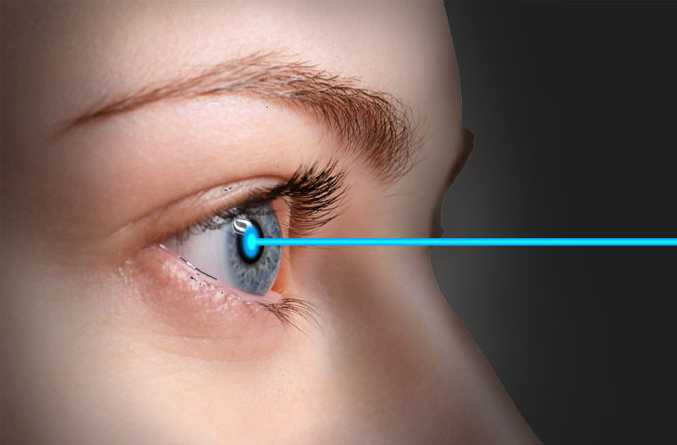 To study about different LASIK techniques at Eye Q Hospital for the refractive errors.
To assess the awareness towards LASIK surgery for refractive error among young adults.
To find the factors that are barriers to undertake this surgery
        METHODOLOGY
Survey using  questionnaire and interviewed young people with refractive error is done that included  demographic data, general eye health practices and their awareness about the surgery.
Sample Size – 50
Sampling Technique - Convenience Sampling
Study Design - Descriptive
ETHICAL CONSIDERATION

Verbal consent with signature
Analysed without any identifiers
Data Confidentiality
LASIK(Laser assisted in situ keratomiliuses)
LASIK is a refractive surgery which involves reshaping of cornea for the correction of myopia, hypermetropia, and astigmatism.
Eligibility criteria for LASIK
 Age must be 18 years and above
Stable refraction for at least 1 year
No history of severe injury or dryness
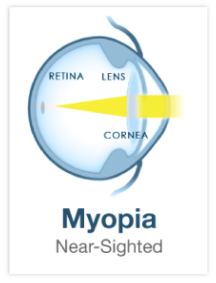 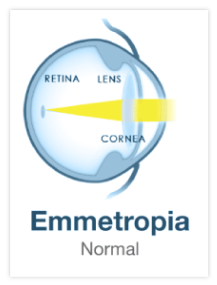 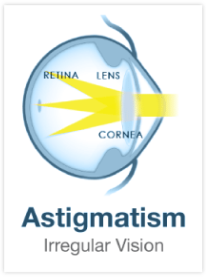 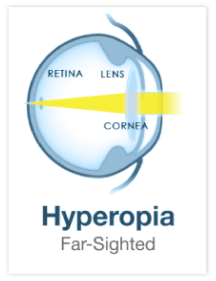 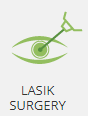 TYPES OF LASIK
Standard
Customised
Intralase



PRE OP INVESTIGATIONS
Visual acquity
Non Contact Tonometry
Pachymetry
Fundus Examination
Physician Clearance
QUESTIONNARE
Q1  What is your age?
Q2  GENDER  (a)Male  (b) Female (c)other
Q3  What is your occupation?  (a) student (b) job  (c) business
Q4  Annual income/Family income? (a) <5 lacs (b) 5-10 lacs  (c) 10-15 lacs
 			           (d)>15lacs
Q5  Do you wear eye glasses or contact lenses?
Q6  How often you visit the ophthalmologist? (a) once in a 6 months (b) once in a year
                                                                          (c ) as and when require
Q7  Are you aware of LASIK surgery for removing spectacles?
Q8  Have you considered undergoing this procedure?
Q9 If  YES, why? (a) appearance (b) convenience over glasses (c)cost effective
       (d) recommended by friend/family (e)work profession s.a sports (f) others
Q10 If  NO, Why? (a) fear of eye complications (b)unsure about safety (c) time  	constraints (d)money constraints (e)comfortable with glasses (f) others
Q11  Are you aware about the side effects of LASIK?
Q12  If YES, Specify
Q13  Are you aware of any other treatment for removing spectacles?
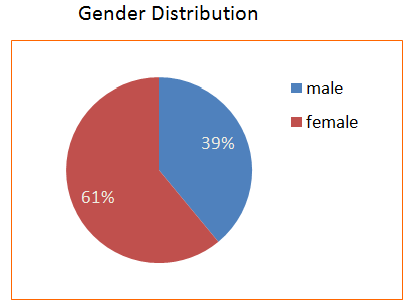 Result
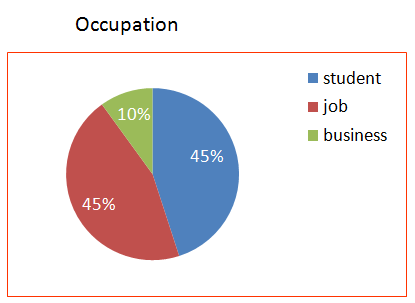 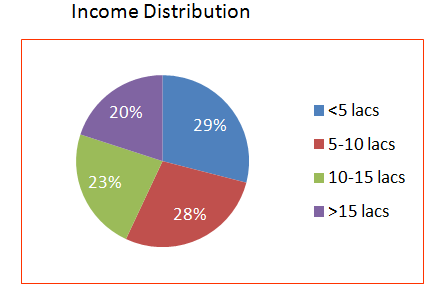 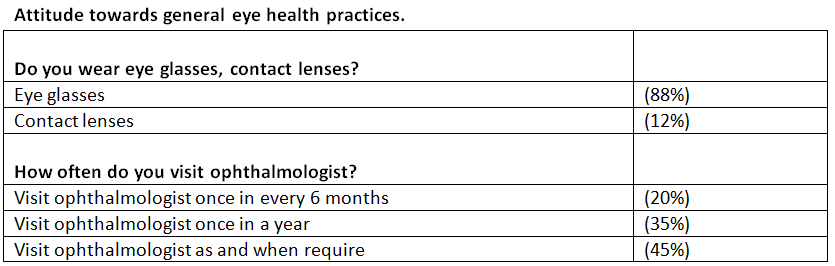 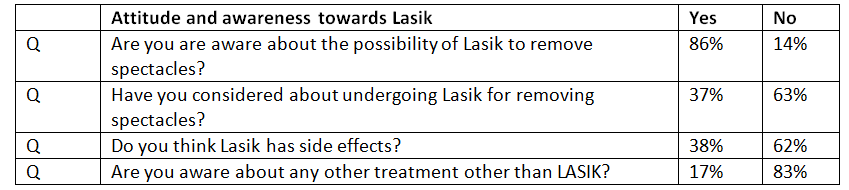 Factors for not considering lasik                                   Factors for considering lasik
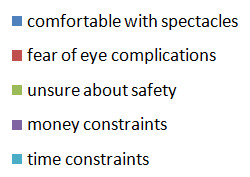 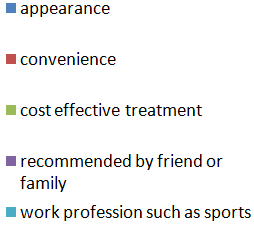 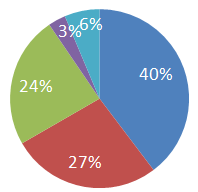 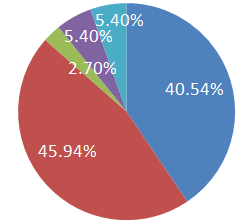 EYE COMPLICATIONS
Irritation
Dryness
Migraine
Recurrence
Infection
Swelling
DISCUSSION
Awareness in the study does not mean that subjects had a complete knowledge about the Lasik but they have heard about the same.
There was no inclusion criteria except for the age group (18-35years) which is the eligibility criteria for the Lasik surgery.
Although  LASIK being the popular treatment than the other options among the respondents  but Fear of eye complication was the major barrier, followed by  unsure of safety, time constraints to uptake the surgery
There was relative high awareness and negative attitude to this alternative to corrective eyeglasses among participants.
RECOMMENDATION
Counseling sessions should be conducted 
Testimonials and videos can be used as tool for counseling.
Marketing strategies 
	  LIMITATIONS
The major limitation was that due to COVID 19
CONCLUSION
The study demonstrated that the LASIK is a popular surgery , therefore it has a higher scope to treat the refractive errors than the other options available.
    Target audience education on alternatives to corrective eyeglasses, allaying fears on their complications and affordable cost could enhance awareness and positive attitudinal change.
Scoring: 3                                  3                                  3                                            2
THANKYOU